วันที่ 1 กรกฎาคม  2564 เวลา  09.30 น. นายสมยศ นามพุทธา ท้องถิ่นจังหวัดยโสธร 
       ร่วมประชุมคณะทำงานโครงการปลูกป่าและป้องกันไฟป่าจังหวัดยโสธร ครั้งที่ 2/ 2564  ณ 
       ห้องประชุมข้าวหอมมะลิอินทรีย์  (ชั้น 3)  ศาลากลางจังหวัดยโสธร  (หลังใหม่) 
       โดยมีนายสมเพชร  สร้อยสระคู  เป็นประธาน
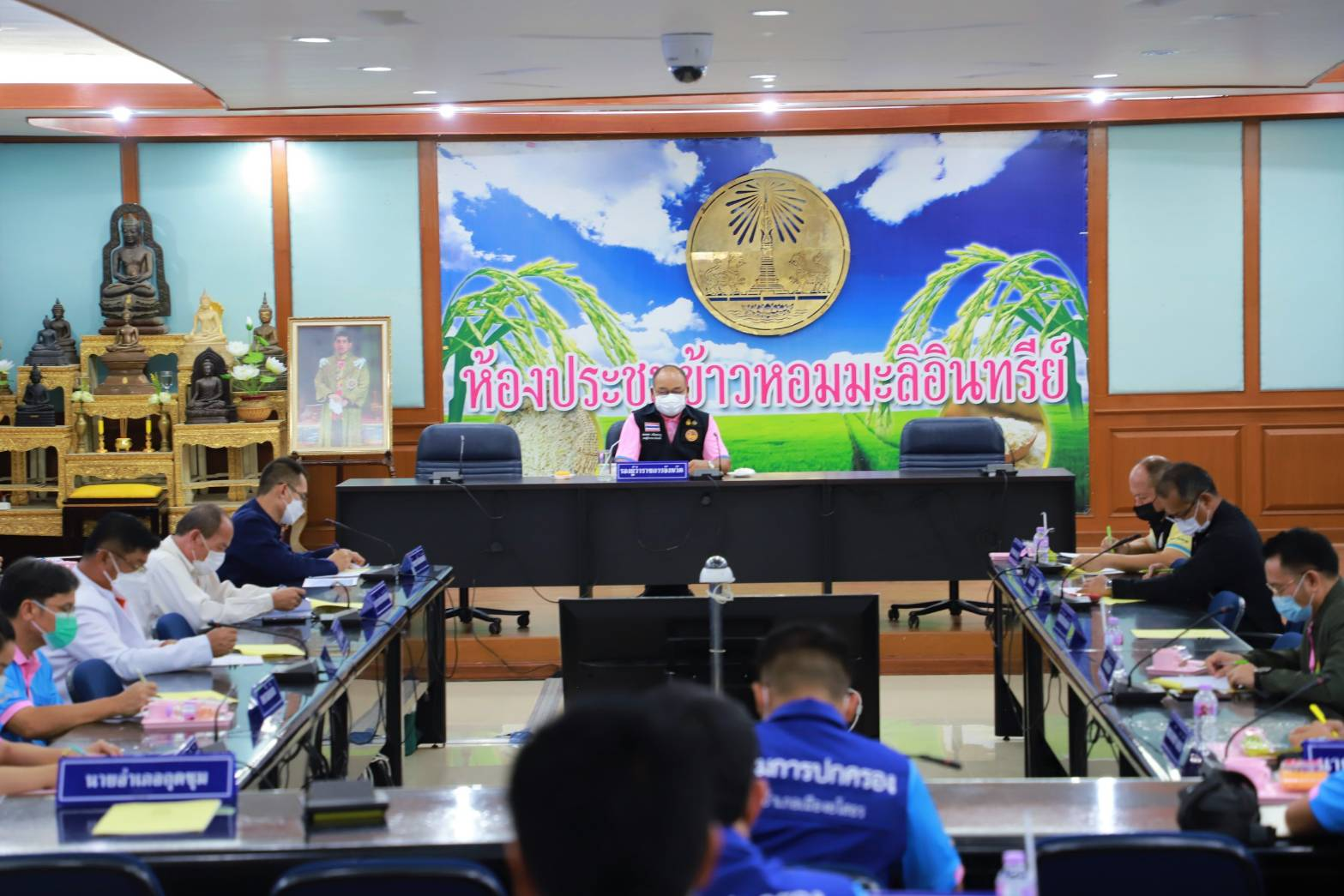 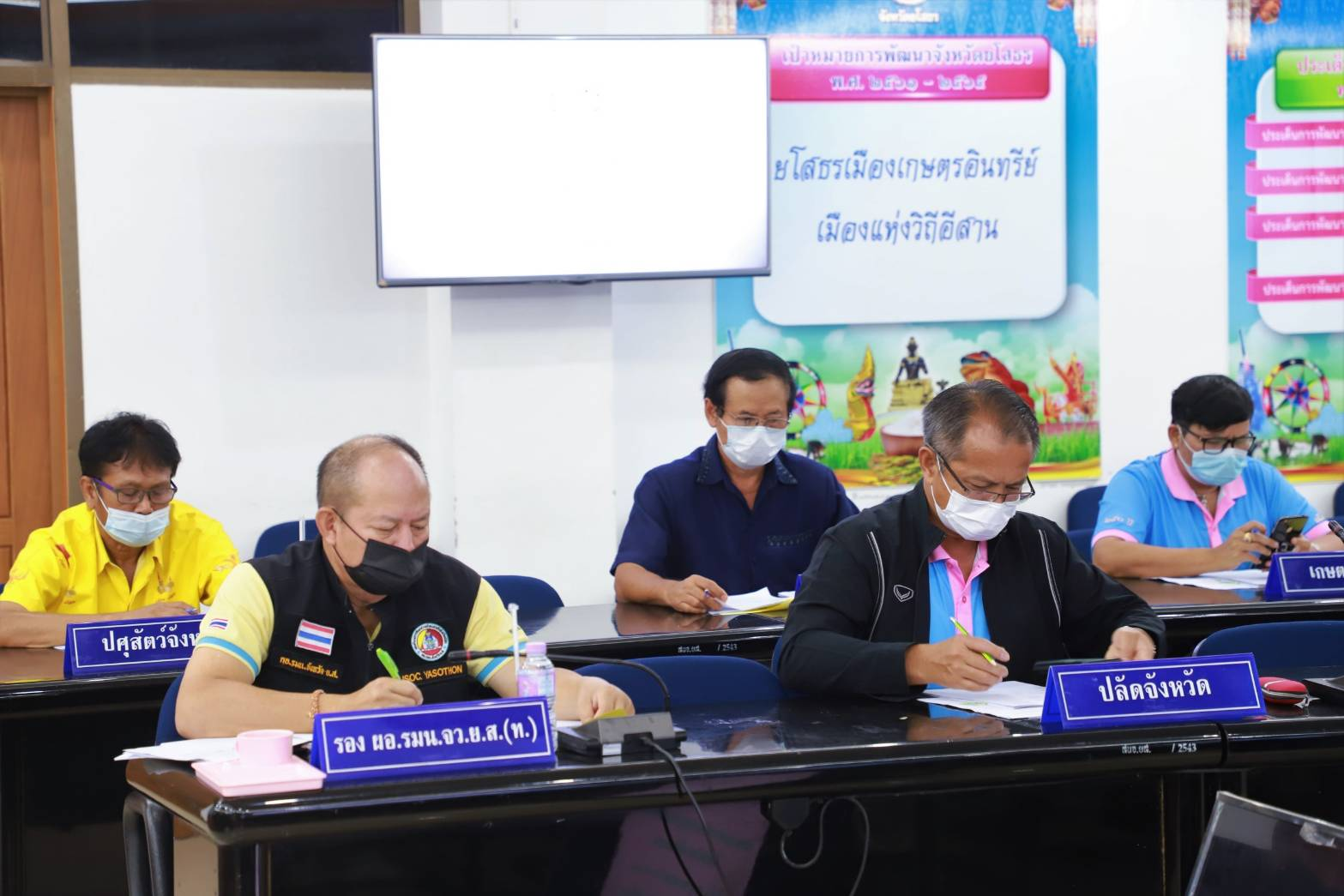 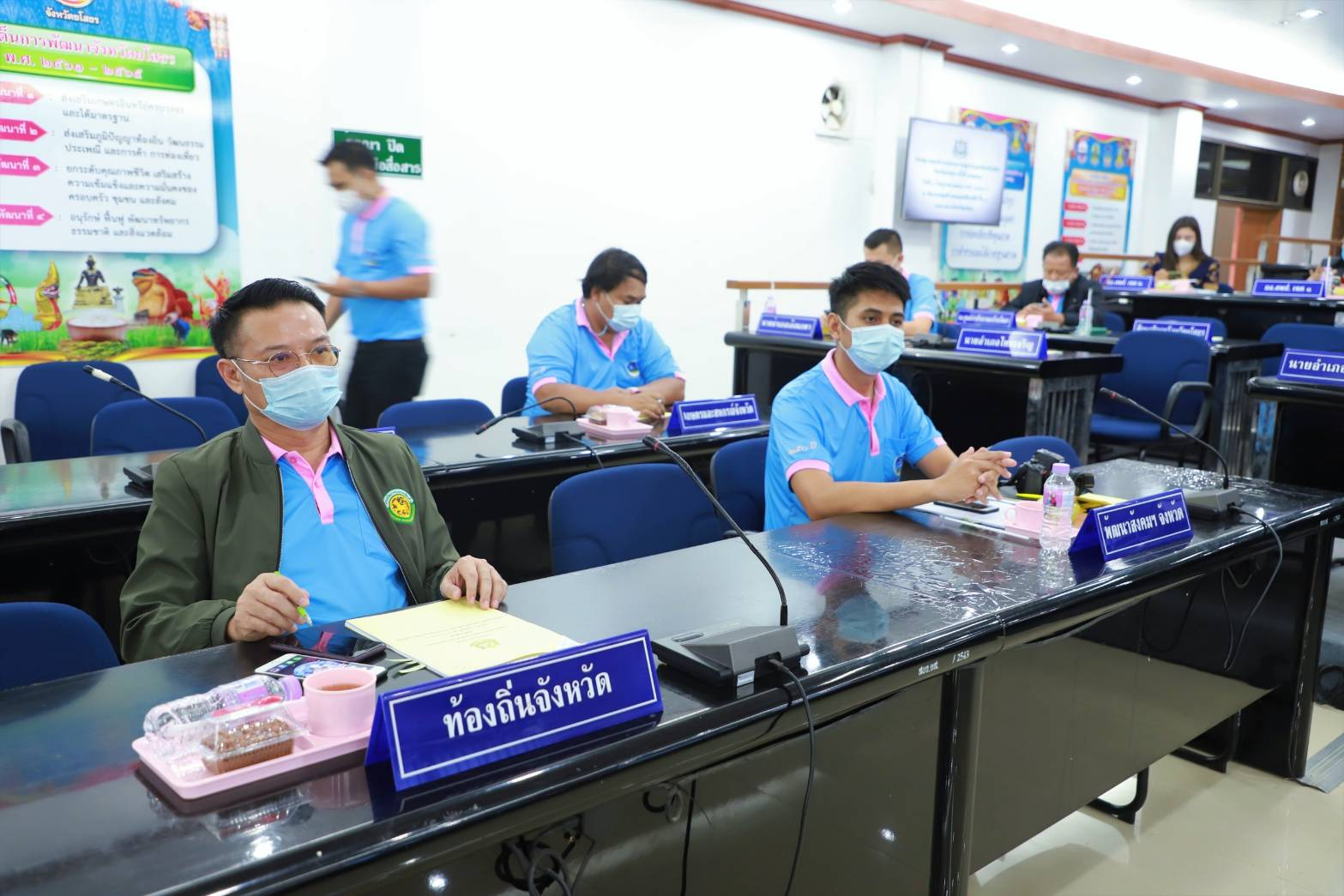 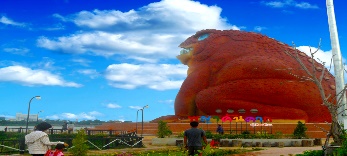